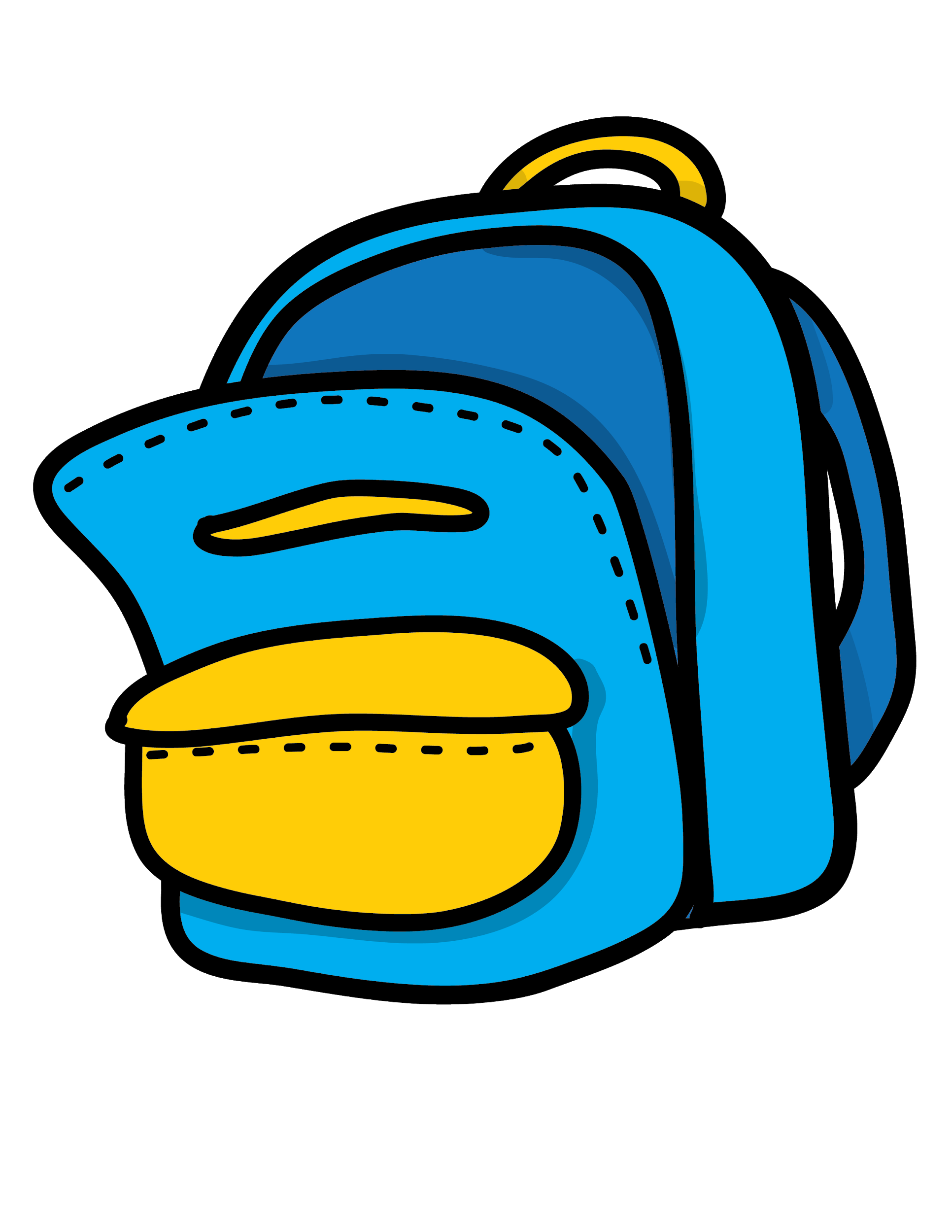 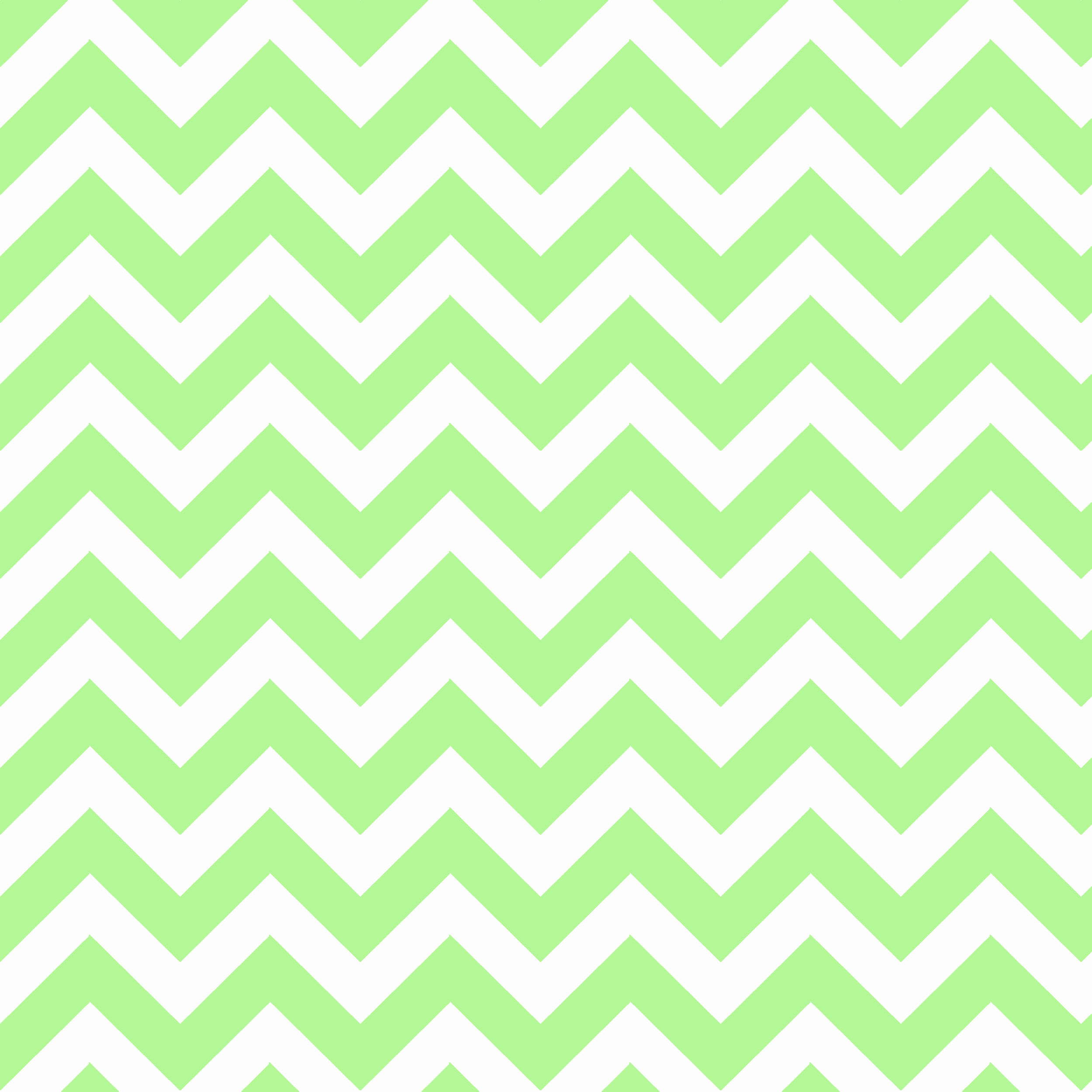 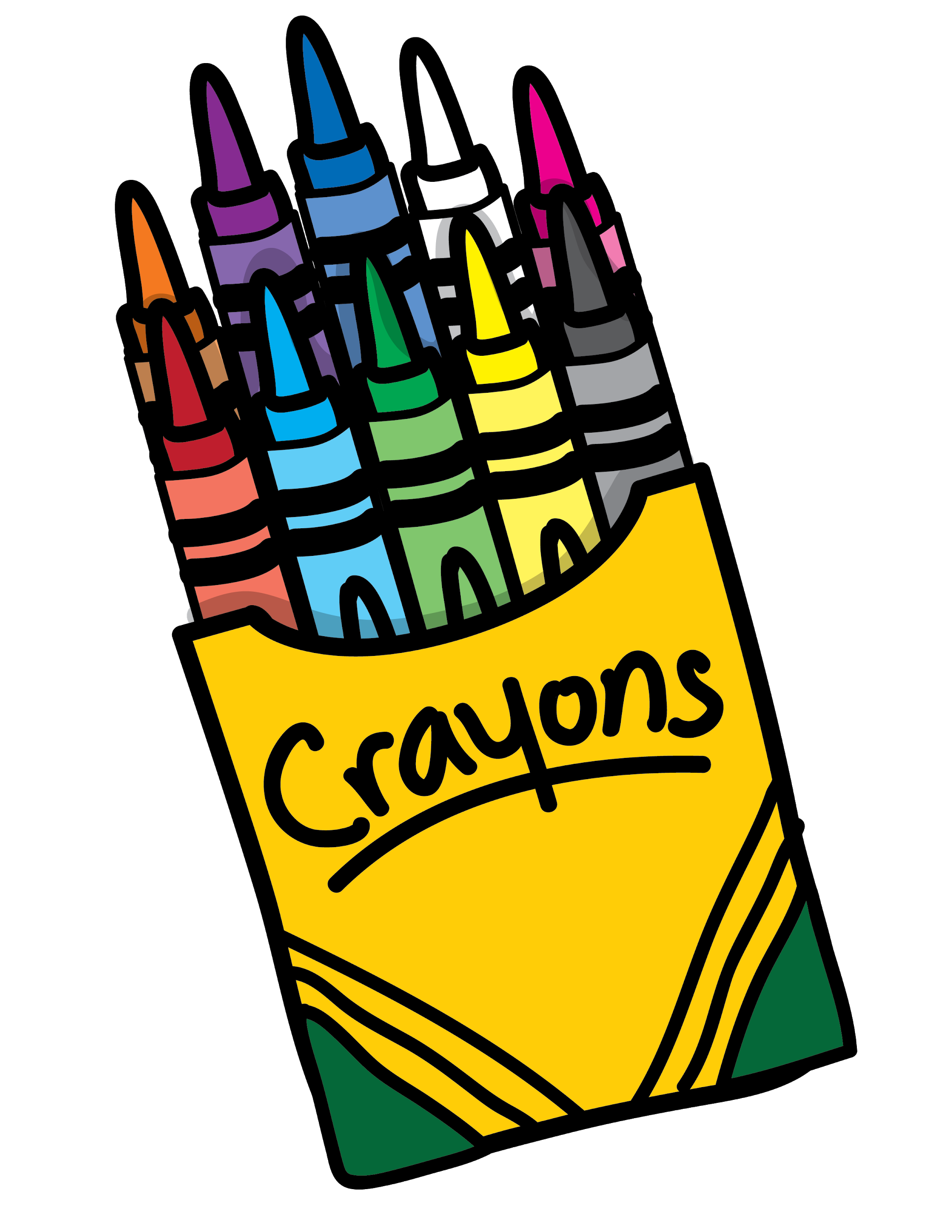 Ms Holden and Miss Saulnier
Grade 1
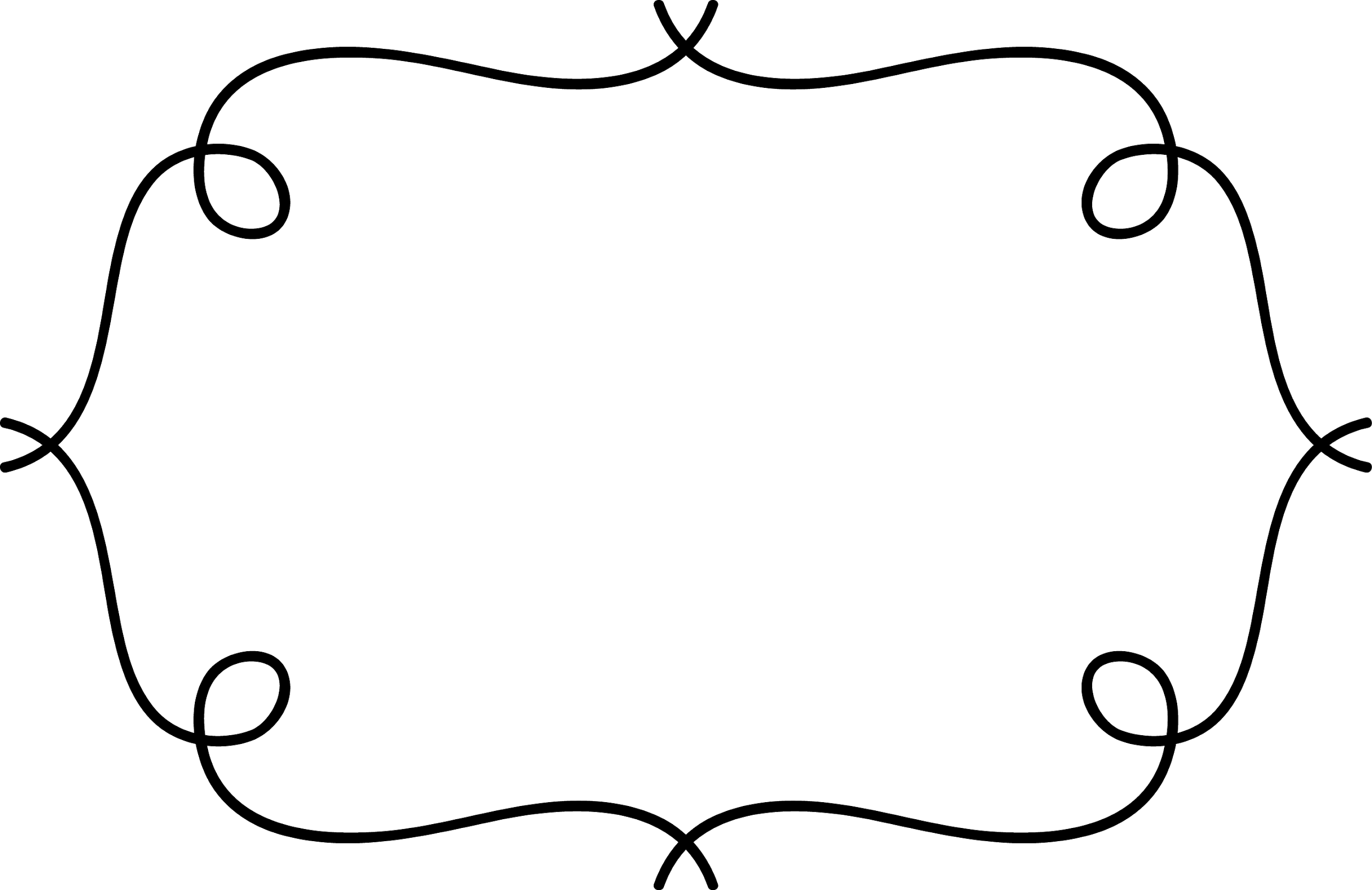 May 18-22
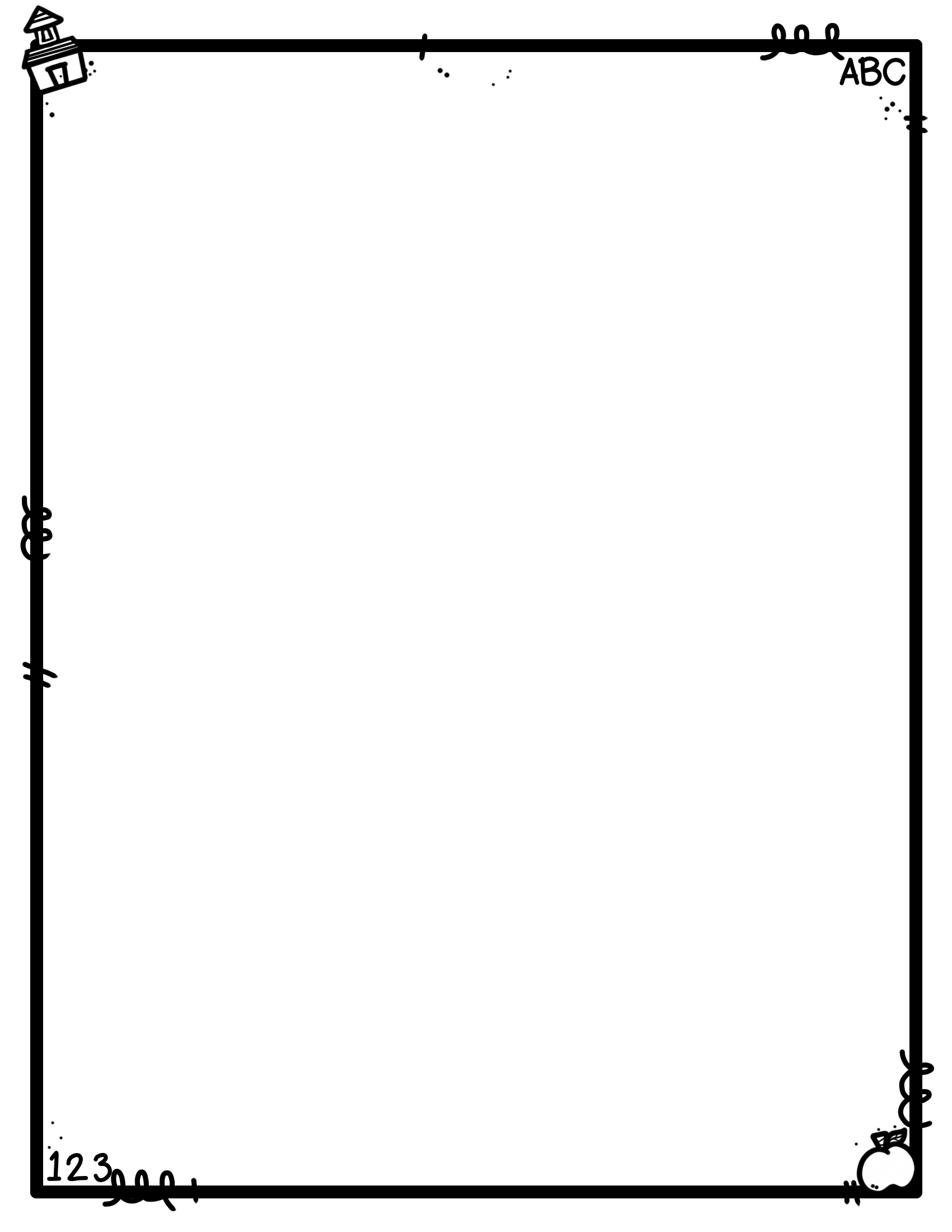 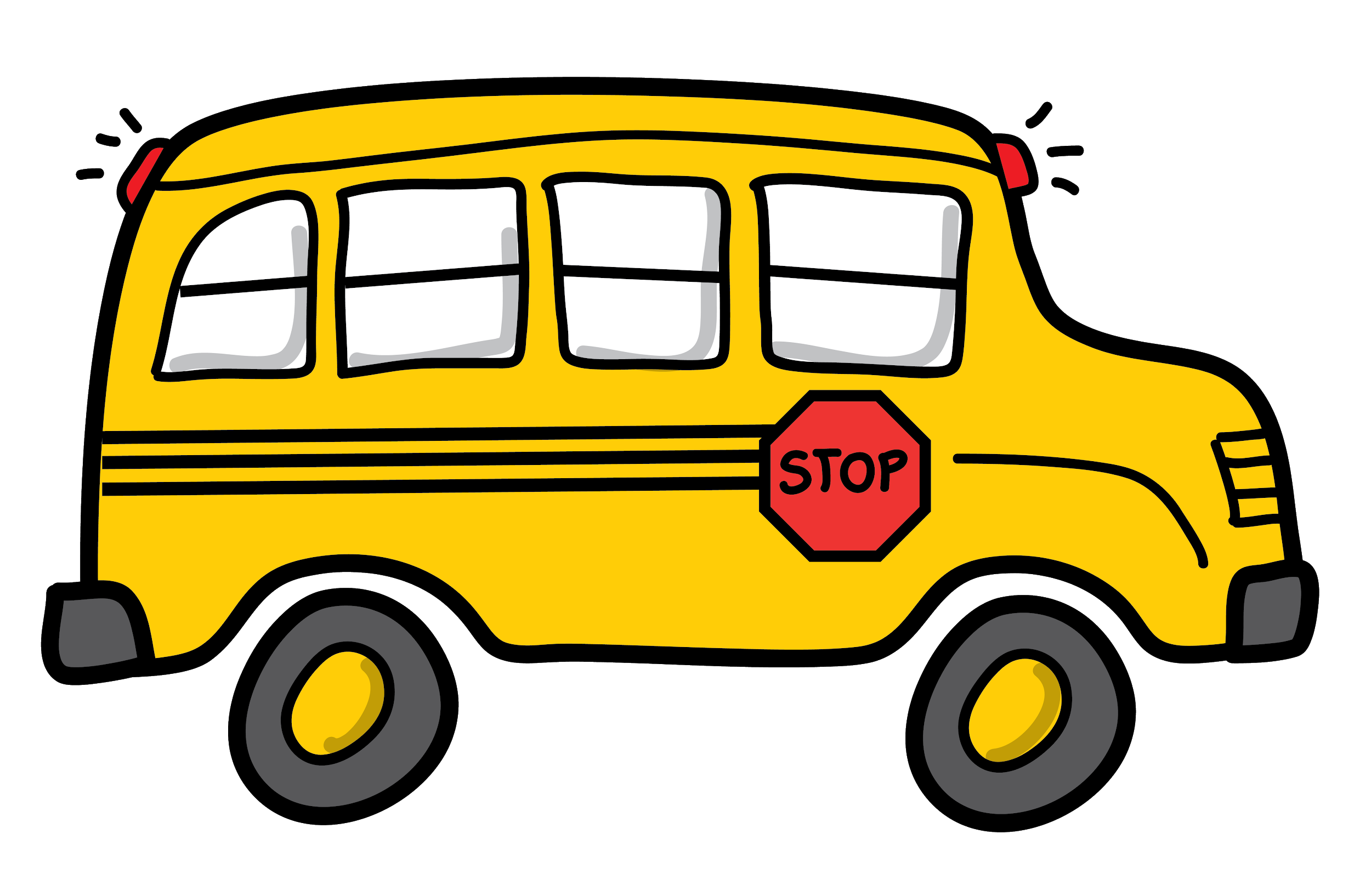 Write about your best friend. What do you like to do with your friend? Why do you like them? Draw and colour a picture of you and your best friend. Tell your family about your writing and picture.
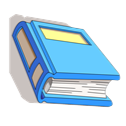 Have children read and spell the following words. If they can’t spell them the fist time, they can practice them daily.
came
have
help
next
now
one
some
then
was
what
Write a list of all the words you can think of that rhyme with ick. They can be real words or nonsense words. How many words do you come up with? Example: sick 

Look around your house for items that end with the letter t. Draw what you find. example: blanket
Peytine had some apples and bananas in a bowl. There are 7 pieces of fruit. How many apples could she have? Write a number sentence and draw a picture to show your answer.
_____________________________________________________________
Show the number 12 3 different ways. Example: draw 10 frames, picture, tally marks, rekenrek

       Draw an ABC pattern.
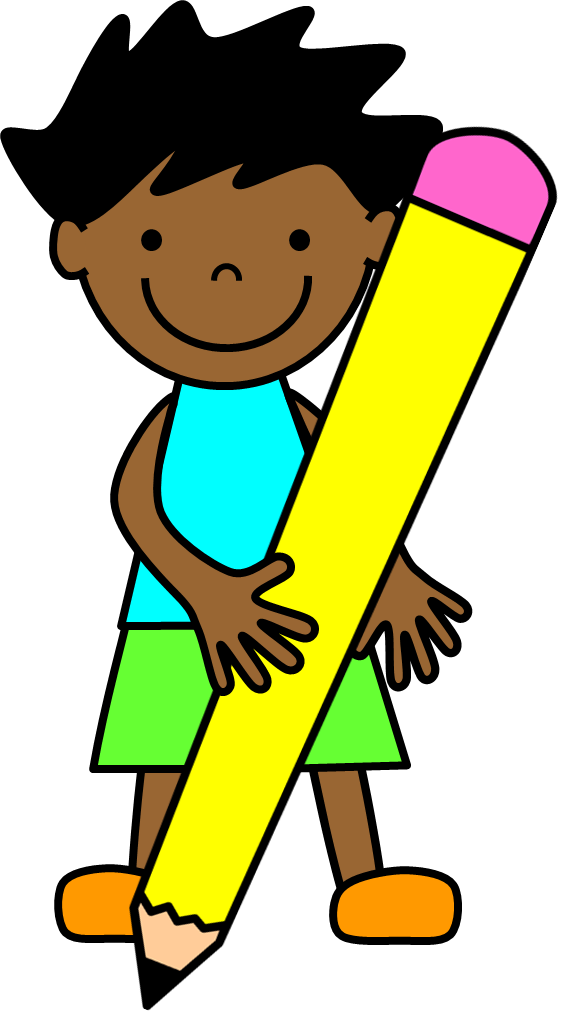 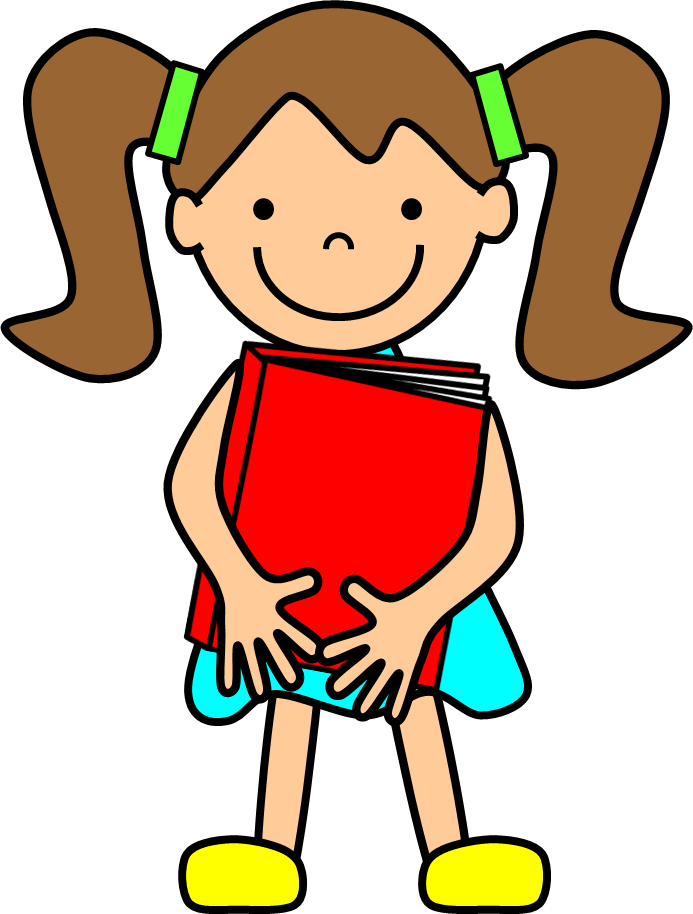 If you would like to send us a picture of your great work, we would LOVE to see it! Contact info: terra.saulnier@nbed.nb.ca      susan.holden@nbed.nb.ca